draft-ietf-nsis-ntlp-gist-16
Henning Schulzrinne & Robert Hancock
7/29/08
ECRIT - IETF 72 (Dublin)
1
Separating out RAO
IESG insisted on removing RAO from core spec
experimental spec for RAO
leaves “magic happens” here, particularly for different NSLPs
may need to intercept all Q packets
alternatives:
fixed port  GIST module
GIST module: look at NSLPID
forward if no match
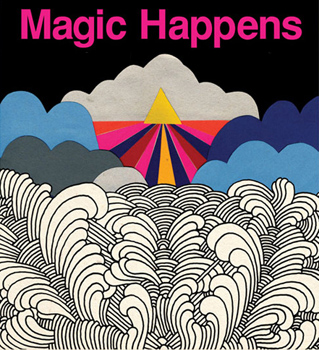 7/29/08
ECRIT - IETF 72 (Dublin)
2
Current RAO status
Robert has experimental RAO draft
will appear shortly
NSLPs need editorial changes
IANA considerations need change
7/29/08
ECRIT - IETF 72 (Dublin)
3
Other last-minute changes
IESG: “GIST can be deployed incrementally.”
Indeed!
Nuutti Varis: NAT issues
can’t tell Q and D mode
flag Q mode in common header?
Roland: NLI guidance
yes, very brief
New revision ~ week
7/29/08
ECRIT - IETF 72 (Dublin)
4